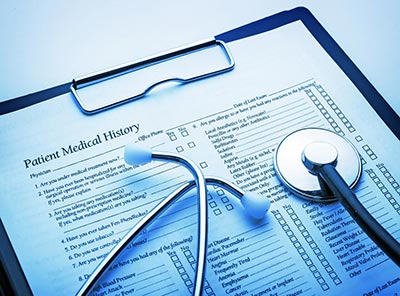 Art of History taking
dr.saima ambreen
                                          head department of medical unit-1
Holy family hospital
Importance of history taking?
Obtaining an accurate history is the critical First Step in making an appropriate diagnosis.
Diagnosis in medicine is based on
Clinical History 
Physical Examination
Investigations
A large percentage of the time (70%) you will be actually able to make a diagnosis based on history alone
How to take a history?
The basis of a true history is good communication between doctor and patient.
It takes practice,patience,understanding and concentrarion
“ Always listen to the patient they might be telling you the diagnosis”
(Sir William Osler  1849-1919)
APPROACH TO HISTORY TAKING
Your look is important 
Your dressing
HHHJJ
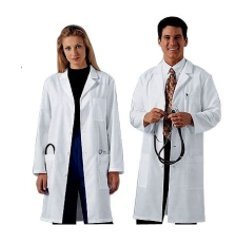 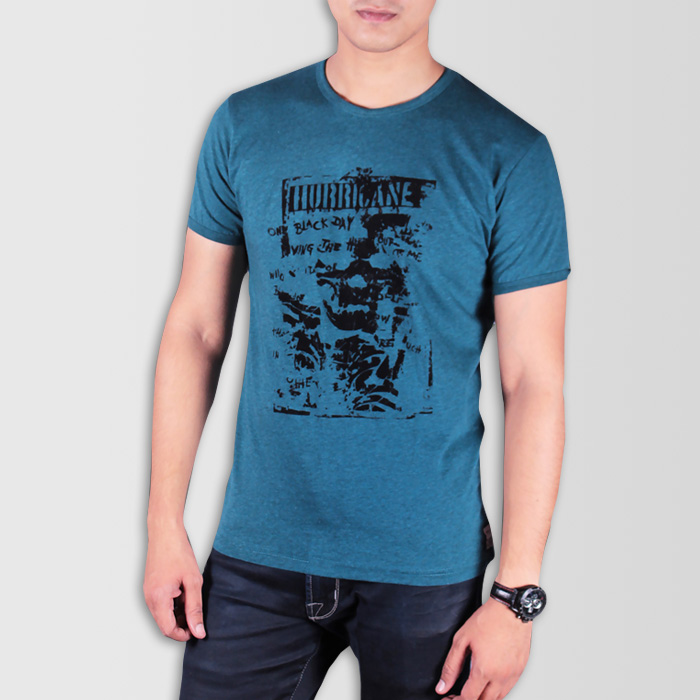 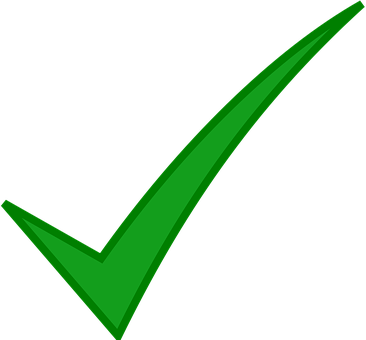 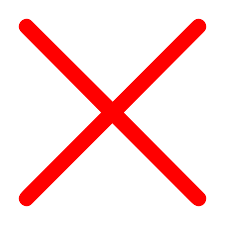 Approach to history taking
Introduce yourself and create a rapport
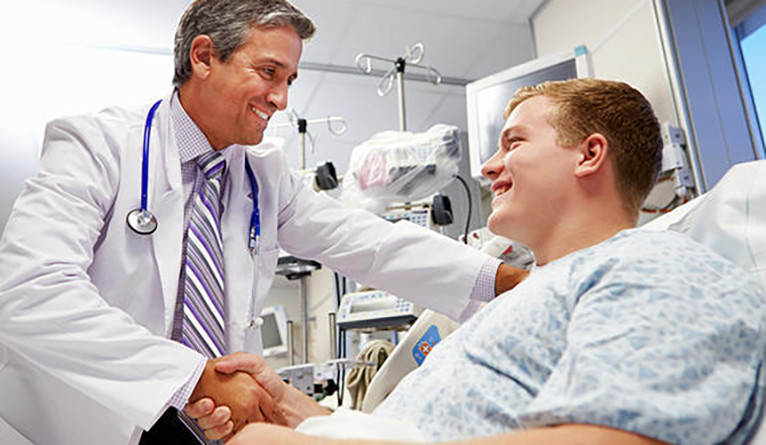 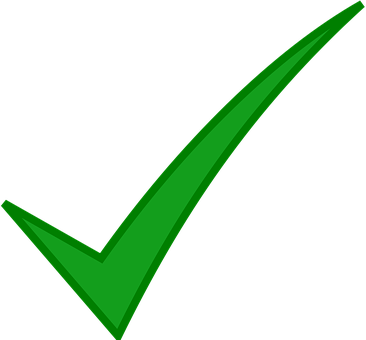 Approach to history taking
Be alert and pay full attention
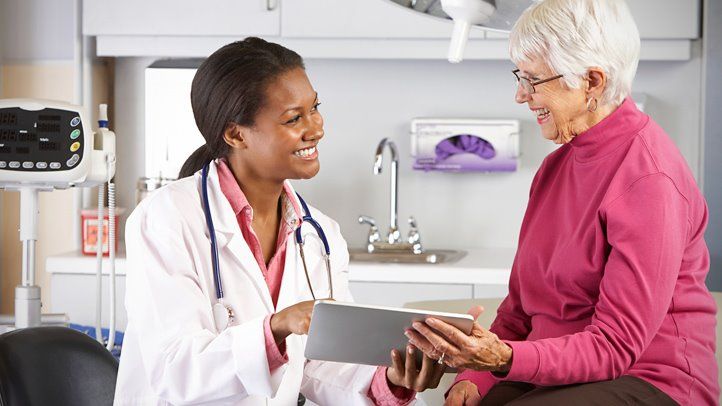 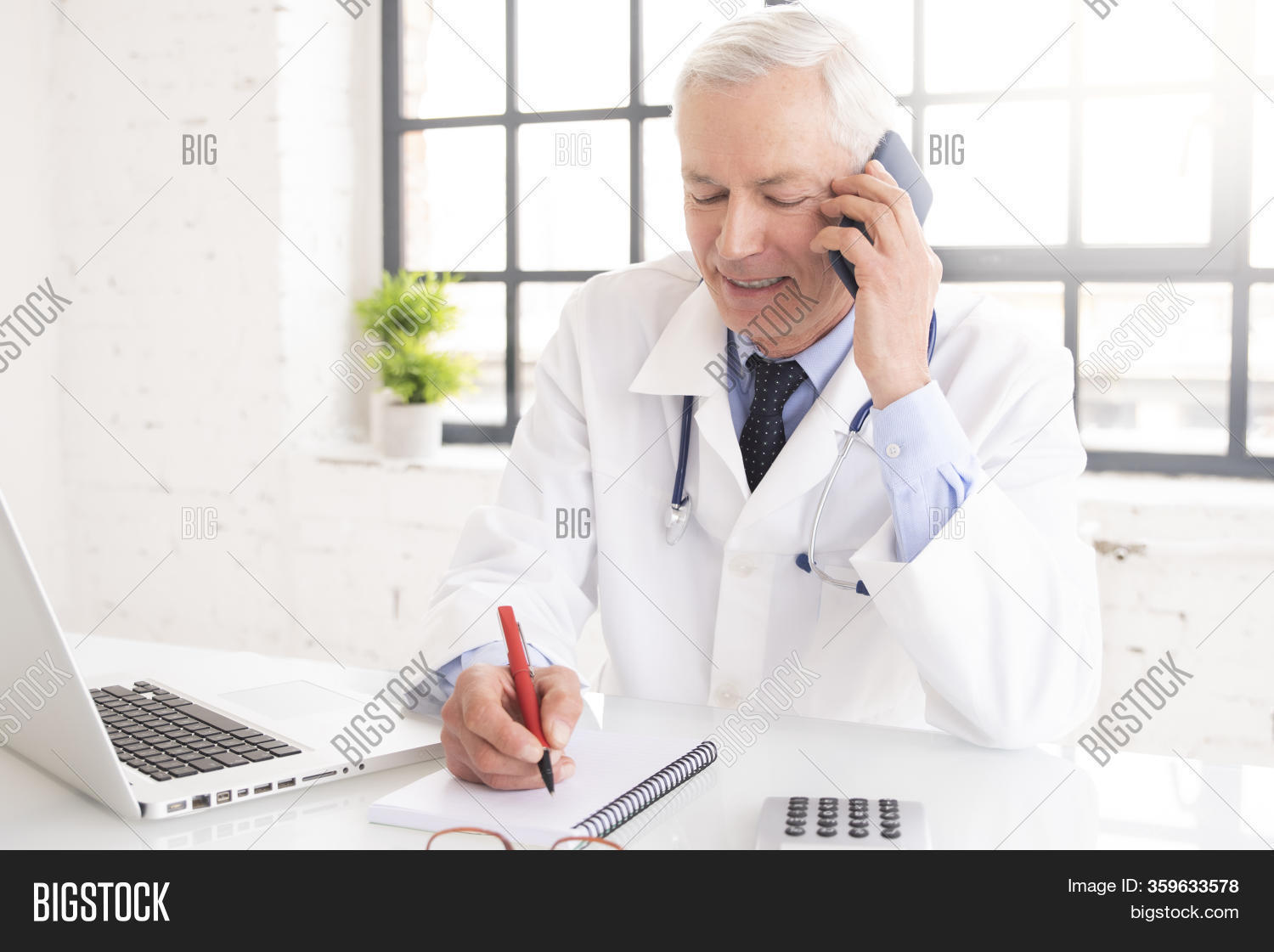 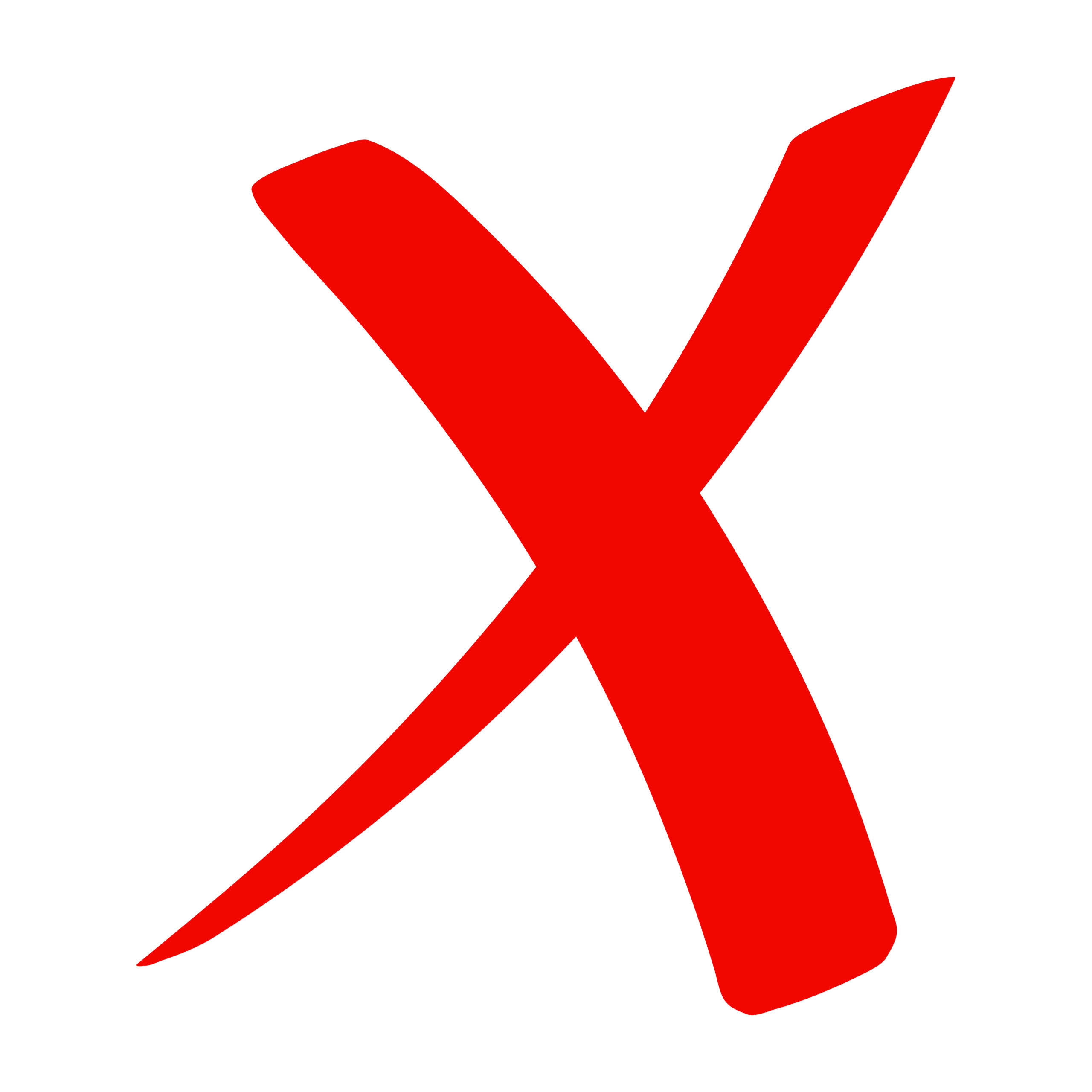 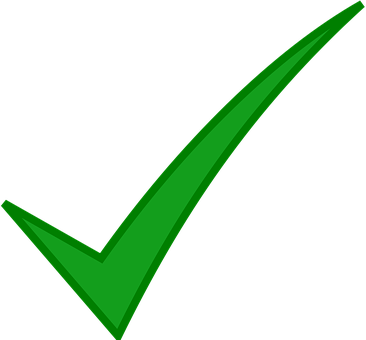 Approach to history taking
Ensure consent has been gained
Maintain privacy and dignity
Ensure the patient is as comfortable as possible
Summarise each stage of the history taking process
Involve the patient in the history taking process
Components of history taking
Patient’s profile
Chief complaints
History of the present illness
Past medical history
Family history 
Socioeconomic history
Systemic review
1.Patient’s profile
Date and Time
Name
Age
Sex
Religion
Marital status
Occupation
Address
Who gave the history?
2.Chief complaints
The medical reason for which the patient is trying to seek medical help by visiting the physician
Usually a single symptom,occasionally more than one complaints e.g fever,headache,pain etc
It should be recorded in patients own words
2.Chief complaints
How to ask for chief complaints?
What brings you here?
How can I help you?
What seems to be the problem?
If there is more than one complaint,it should be written according to chronological order
2.Chief complaints
Example,
Fever-02 weeks
Productive cough-01week
SOB-02 days
Fatigue-01 day
3.History of the present illness
Elaborate the chief complaints in detail
Ask relevant associated symptoms 
Gain as much information you can about the specific complaint
Always start with an open ended question and take the time to listen to the patients’s story
Once the patient has completed their narrative then closed questions can be asked to clarify
Leading question are to be avoided
3.History of the present illness
Open questions allow patients to express their own thoughts and feelings e.g. ‘Is there anything else you want to mention?’
Closed questions are requests for factual information e.g. ‘When did this pain start?’
Leading questions are based on your assumptions that lead the patient to the answer you want to hear
3.History of the present illness
In details of present problem with time of onset/mode of evolution/any investigation,tratment&outcome/any associated +ve or –ve symptoms
Avoid medical terminology and make use of language that is familiar to patients
Sequential presentaion
Always relay story in days before admission
Narrate in details
3.History of present illness
Tips to gather information (SOCRATES)
S   Site
O  Onset
C  Character
R   Radiation(of pain or discomfort)
A   Alleviating factors
T   Timing 
E   Exacerbating factors
S   Severity
3.HISTORY OF PRESENT ILLNESS
The patient was apparently well 1 week before the admission when the patient fell while gardening and cut his foot with a stone.By that evening,the foot became swollen and patient was unable to walk.Next day patient attended a private clinic where they gave him some oral medicines.The patient doesn’t know the name of the medicines given but says that he was told the medicine would suppress his leg pains,however There was no improvement in his condition.Two days prior to admission in Holy Family Hospital,the swelling in the foot started to discharge pus.Patient is also running high grade fever and rigors with nausea and vomiting
4.Past medical history
Any history of similar complaints in the past
Other medical problems the patient has or had 
Any chronic disease present like hypertension,diabetes etc
Past hospitalizations and past surgeries
Medications if any taken in the past (dosage and duration and purpose)
Allergies 
Pediatric: Birth history,Developmental Milestones,Immunizations
Gynae/Obstetric history if female
5.Family history
Any illness run in the family?
Similar history in the family?
Patient and siblings suffering with any chronic illness?
Parents if died,how old and what they died of?
Do collect relevant family history depending upon the present illness
Exmaple patient has come due to anemia,try to rule out sickle,thalassemia/G6PD deficiency
6.Socioeconomic history
Smoking history  -amount,duration and type
Drinking history  -amount,duration and type
Any drug addiction
Sexual history if suspected STI
Occupation,social and education background,financial situation
7.Systemic review
General
Weakness
Fatigue
Anorexia
Change in weight
Lumps
Night sweats
7.Systemic review
Gastrointestinal 
Appetite
Diet
Nausea/vomiting
Regurgitation/heart burn/flatulence
Difficulty in swallowing
Abdominal pain/distention
Change in bowel habit
Haematemesis,malena
jaundice
7.Systemic review
Cardiovascular
Chest pain 
Paroxysmal Nocturnal Dyspnoea
Orthopnea 
Shortness of breath
Palpitations
cyanosis
7.Systemic review
Respiratory system
Cough
Sputum(colour,amount,smell)
Haemoptysis 
Chest pain
SOB/Dyspnoea
Hoarsness of voice
Wheezing
7.Systemic review
Genitourinary System
Frequency
Dysuria
Urgency
Hesitancy
Nocturia
Loin pain
Incontinence
Color of urine and volume of urine
Pain,itching and rash around external genitalia
Discharge
7.Systemic review
Nervous System
Visual/Smell/Taste/Hearing and Speech               
Headache
Fits 
Loss of Consciousness
Muscle weakness,Numbness,Parasthesias
Mood and behavioural changes

Musculoskeletal System
Pain in muscle,bone,joint
Swelling
Weakness/Movement difficulty
Deformities
Now you have got your information
Give a summary
Ask if you have understood the information correctly
Ask if there is anyother information that the patient wants you to know
Advise your plan
Check with the patient that he is in agreement with your plan